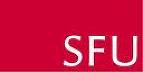 Model Trees for Identifying Exceptional Players in the NHL Draft
Yejia Liu and Oliver Schulte
School of Computing Science
Simon Fraser University
Vancouver, Canada
[Speaker Notes: If you use “insert slide number” under “Footer”, that text box only displays the slide number, not the total number of slides. So I use a new textbox for the slide number in the master.
This is a version of “Equity”.]
Overview
The goal: given statistics from junior league, rank players for draft picks (Shuckers 2016)
   Ranking should
have predictive power for future NHL performance
be explainable to hockey experts
Innovations:
use model trees for new predictive model
combines advantages of cohort-based （similarity-based) and regression-based models
predict whether a junior player will play at least one NHL game 
rank draft picks by their chance of GP > 0
* Schuckers, M. & Statistical Sports Consulting, L. L. C. (2016), 'Draft by Numbers: Using Data and Analytics to Improve National Hockey League (NHL) Player Selection', MIT Sloan Sports Analytics Conference.
[Speaker Notes: time: about 15 min

- we follow Shuckers problem formulation and evaluation framework
model trees have not been applied to this problem
ranking by chance of playing > 0 games is also new]
Our Draft Dataset
Ottawa Hockey Analytics 2018
Dataset Description
Source: nhl.com, eliteprospects.com, draftanalyst.com, David Wilson
Demographics (height, age, weight, country etc.) + Performance Stats (games played, points, etc.)
Available at https://github.com/liuyejia/Model_Trees_Full_Dataset
Check out our Draft Dataset Browser https://datavs.haoxp.xyz/#/
Ottawa Hockey Analytics 2018
Dataset Browser
Ottawa Hockey Analytics 2018
NHL Performance Metric
We use #NHL games played after first 7 seasons. 
See also Shuckers 2016, Tingling 2011
Very similar results with Time-On-Ice.
Hindsight Ranking: Rank drafted players by #NHL games
Excess-zero problem: about half the players drafted play 0 NHL games.
* Schuckers, M. & Statistical Sports Consulting, L. L. C. (2016), 'Draft by Numbers: Using Data and Analytics to Improve National Hockey League (NHL) Player Selection', MIT Sloan Sports Analytics Conference.

* Tingling, P.; Masri, K. & Martell, M. (2011), 'Does order matter? An empirical analysis of NHL draft decisions', Sport, Business and Management: an International Journal.
Ottawa Hockey Analytics 2018
[Speaker Notes: from now on we refer to #NHL games = #NHL games after 7 seasons]
From Score to Hindsight Ranking
Interactive plotter available at https://datavs.haoxp.xyz/
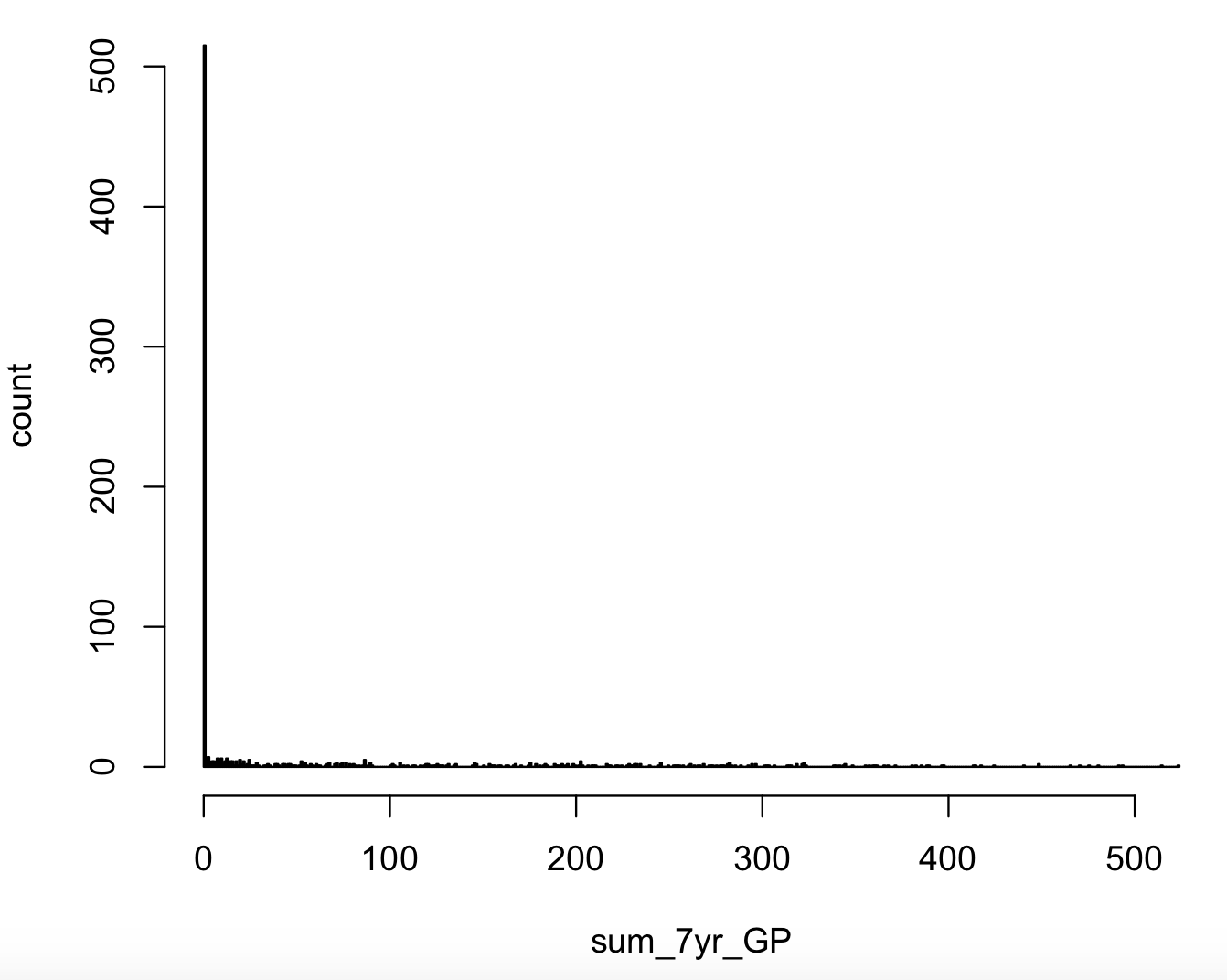 Ottawa Hockey Analytics 2018
Predicting NHL Appearance
Ottawa Hockey Analytics 2018
New Predictive Task: Will A Player appear in the NHL?
No excess-zero problem
Of independent interest (e.g. player agencies)
Can rank junior players by their chance of playing at least one NHL game
Ottawa Hockey Analytics 2018
New Prediction Form: Model Tree
Like a decision tree, but with logistic regression in the leaves
Learns groups of comparables and regression models
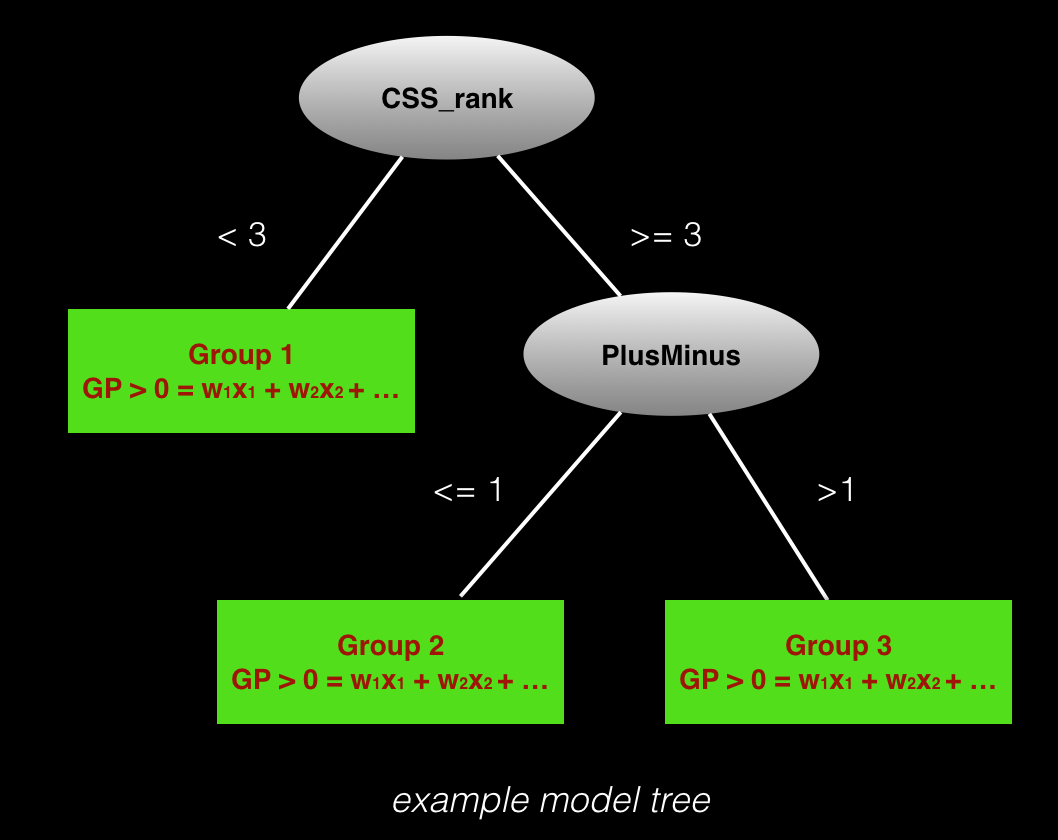 * PCS model by Weissbock, J. ;  Draft by Numbers by Schuckers, M.
[Speaker Notes: can also be used with linear regression
advantages of cohort-based and regression based]
Learning Groups of Comparables
The tree learns which groups of players are statistically different (using Weka)
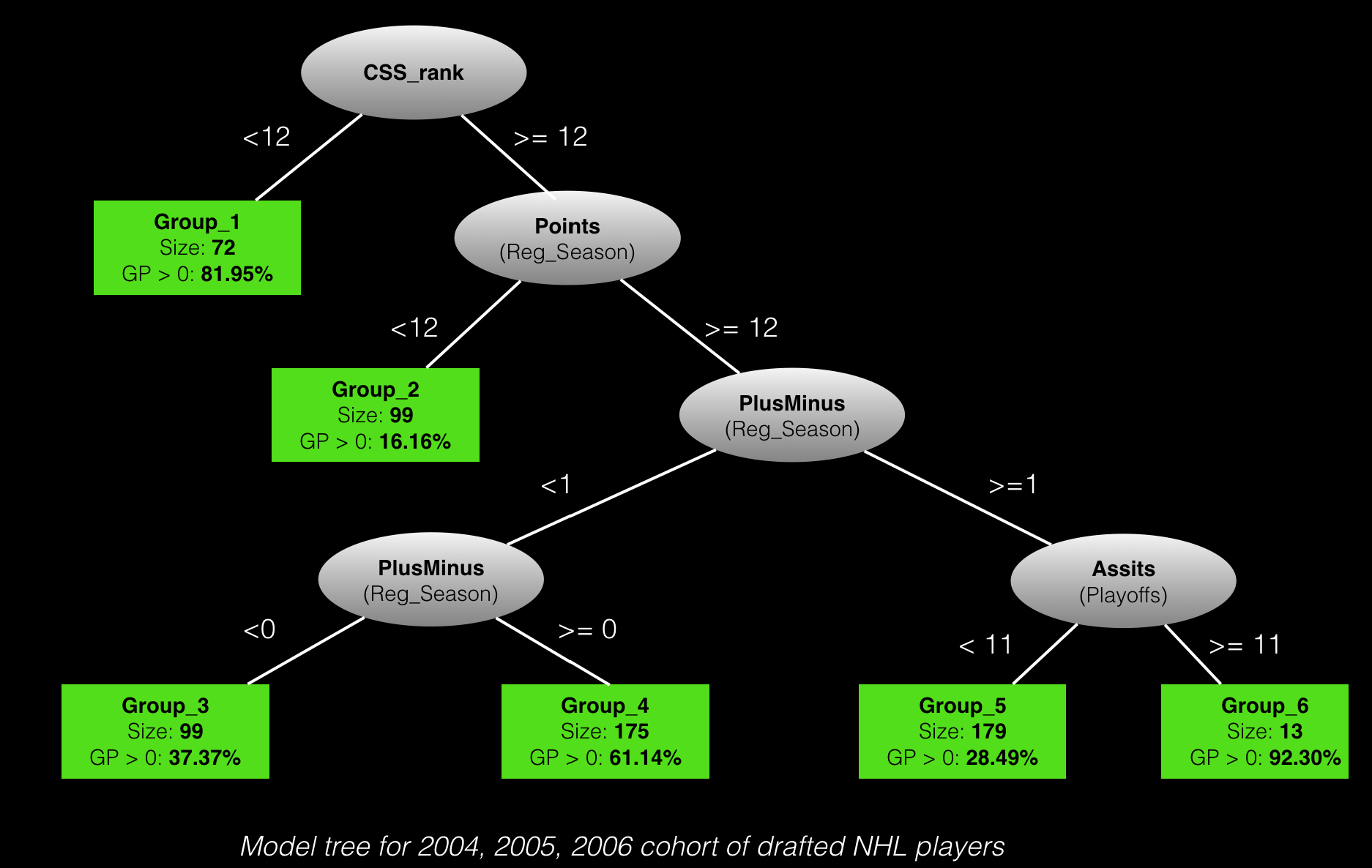 [Speaker Notes: can also be used with linear regression
advantages of cohort-based and regression based
e.g. different depending on their stats, their league, their]
Predictive Performance
Ottawa Hockey Analytics 2018
From Numeric Scores to Rankings
Our evaluation follows Shuckers 2016.
Compare hindsight ranking to
team ranking = draft order
our model ranking, by estimated chance of playing at least one NHL game
* Schuckers, M. & Statistical Sports Consulting, L. L. C. (2016), 'Draft by Numbers: Using Data and Analytics to Improve National Hockey League (NHL) Player Selection', MIT Sloan Sports Analytics Conference.
Ottawa Hockey Analytics 2018
Draft Order
Sum_7yr_GP vs. Draft Order
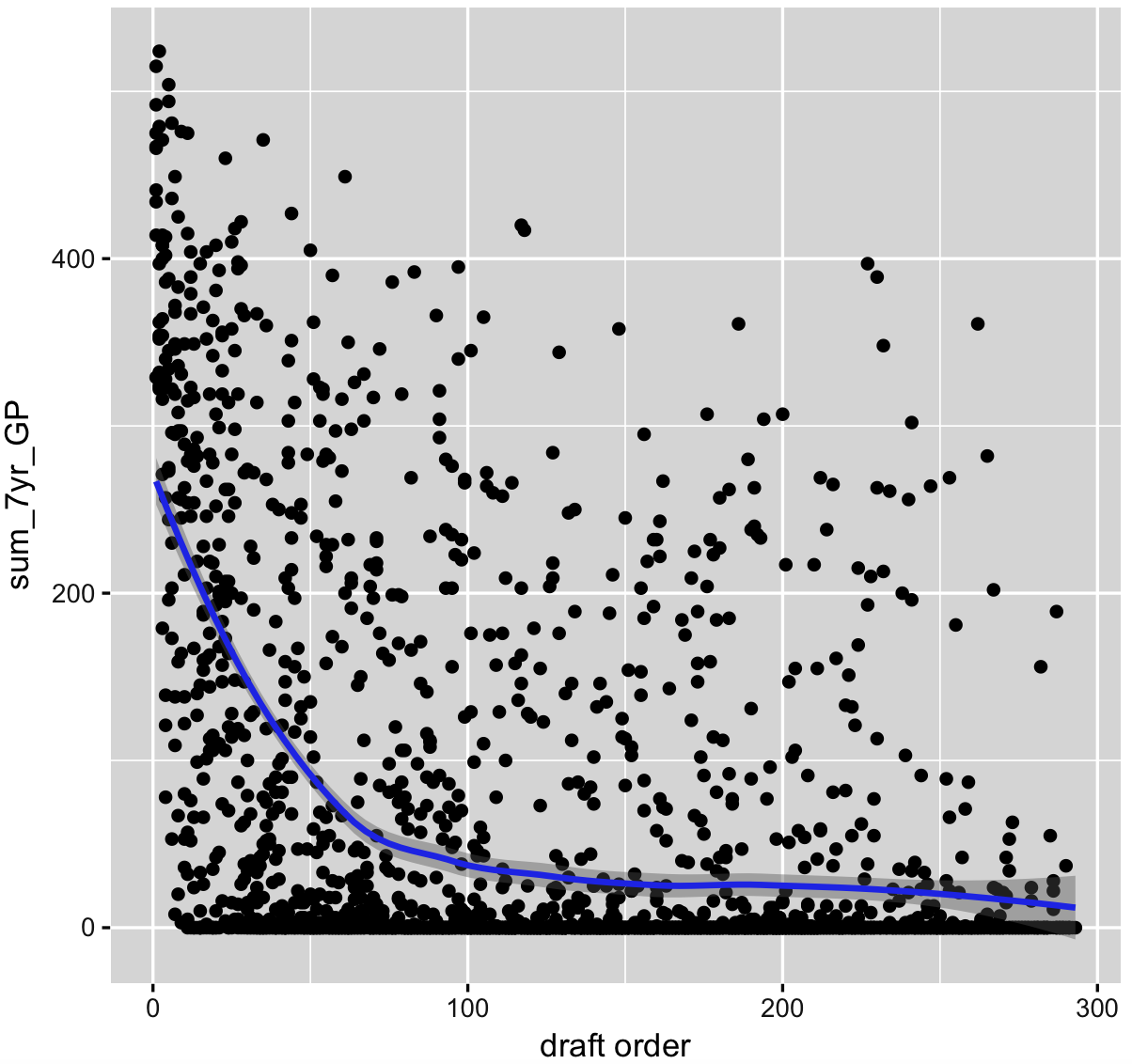 Ottawa Hockey Analytics 2018
Logistic Model Tree Ranking
Sum_7yr_GP vs. Predicted_Chance_of_Playing
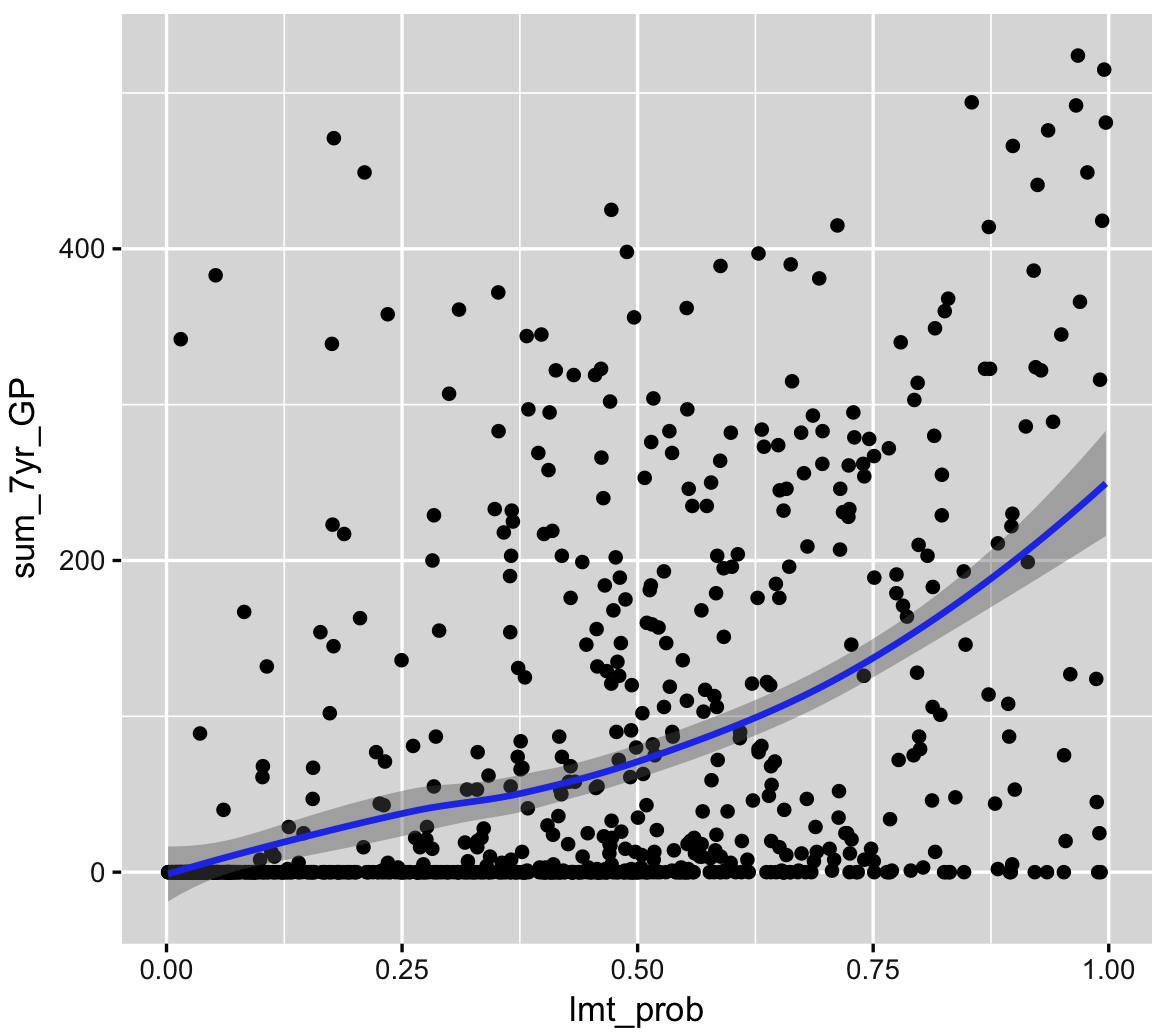 Ottawa Hockey Analytics 2018
Which Ranking is the closest to hindsight ranking?
Use Spearman rank correlation.
Essentially, correlation among ranks (not scores)
Ottawa Hockey Analytics 2018
[Speaker Notes: similar results for Kendall’s tau ranking]
Identifying Exceptional Players
Explaining the rankings
Ottawa Hockey Analytics 2018
Identifying Strong and Weak Points
Ottawa Hockey Analytics 2018
[Speaker Notes: it’s important not just to give a ranking but explain it]
Underestimated Players: Kyle Cumiskey and Brad Marchand
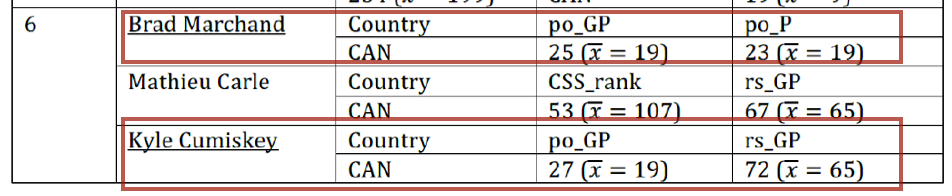 Not ranked by CSS at all
Overall pick at 222
132 NHL games, Won a Stanley Cup (2015), Represented Canada in the World Championship
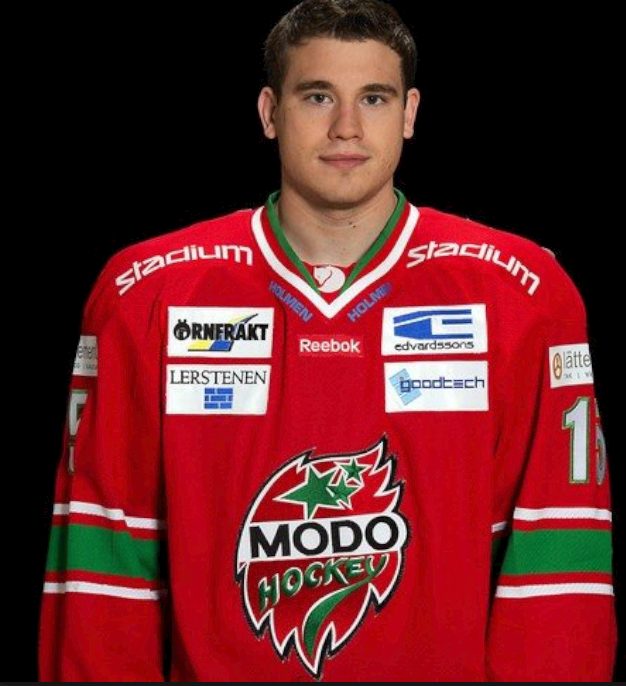 1998, 1999, 200
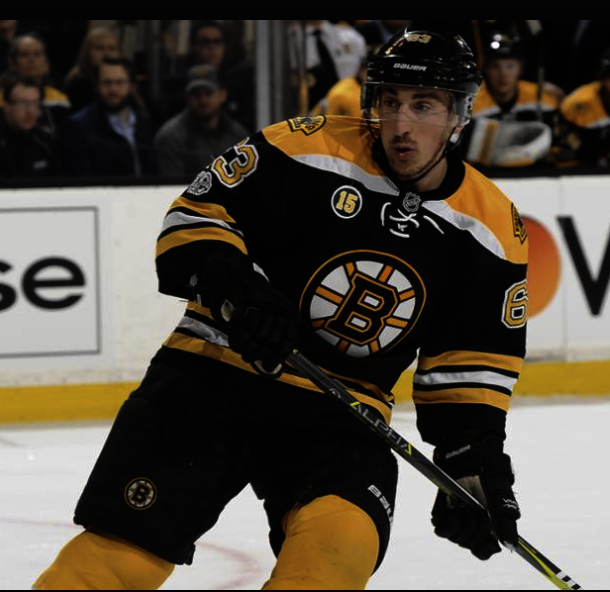 Ranked 80 by CSS
Overall pick at 71
534 NHL games, won a Canada Cup/World Cup (2016)
Ottawa Hockey Analytics 2018
[Speaker Notes: For Marchand, the model identifies his playoff statistics as outstanding
For Cumiskey, the  model identifies his number of games played as outstanding]
Conclusion
Published an NHL draft dataset with browser
Introduce model trees, which
assign players to groups that are statistically distinct
build separate prediction models for separate groups
Build a model tree to predict whether a potential draft pick  will play >0 NHL games
The learned groups can be easily interpreted by a hockey expert
The tree ranking correlates well with ranking by actual success (= #NHL games played)
Ottawa Hockey Analytics 2018
Thank you!
&
Questions?
contact: yejial@sfu.ca, oschulte@cs.sfu.ca
Ottawa Hockey Analytics 2018